Кузнецова Ирина Николаевна
Место работы – Муниципальное бюджетное дошкольное образовательное учреждение «Детский сад №102» 
Должность – музыкальный руководитель
Квалификационная категория – первая квалификационная категория, 
Образование - среднее профессиональное педагогическое
Педагогическую деятельность в МБДОУ «Детский сад №102» с  2012 г.
Педагогический стаж – 26 лет
... музыкальные руководители существуют не для того, чтобы дрессировать детей для выступления на фестивалях или концертах перед взрослыми! У них другая цель: ДОСТАВЛЯТЬ МУЗЫКАЛЬНЫМИ ЗАНЯТИЯМИ УДОВОЛЬСТВИЕ ДЕТЯМ и, занимаясь с ними музыкой, делать их жизнь лучше и счастливее! Это и есть наша главная цель, а, может быть, даже МИССИЯ.
«Обеспечение качества музыкального образования детей 
старшего дошкольного возраста в музыкально – театрализованной деятельности в соответствии с ФГОС ДО»
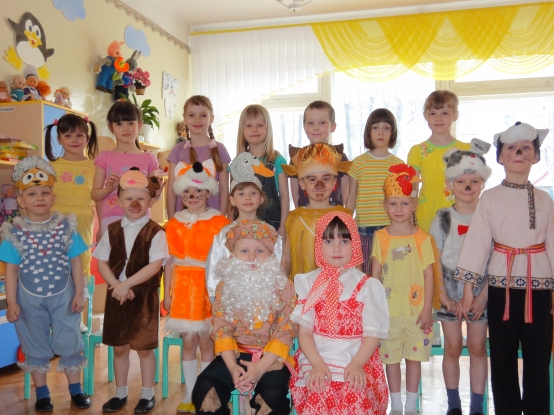 «Необходимо чтобы музыка чутко откликалась на каждый момент действия сказки.»
О.П.Радынова.
1.Изучение и обобщение передового педагогического опыта по теме «Обеспечение качества музыкального образования детей  старшего дошкольного возраста в музыкально – театрализованной деятельности в соответствии с ФГОС ДО» (Литература, интернет-ресурсы). 
2.Определение и разработка содержания, направления и принципов интеграции театрализованной деятельности в процесс музыкального образования  детей старшего дошкольного возраста.
3.Систематизация  своего  опыта: на протяжении ряда лет я успешно работаю по теме включения театрализованной деятельности в процесс музыкального образования старших  дошкольников, где  каждый ребёнок может проявить свои чувства, эмоции, желания и взгляды, причём не только наедине с собой, но и публично, не стесняясь присутствия зрителей.
Современный социальный заказ общества ориентирует современную педагогику на развитие каждого ребенка как субъекта собственной жизни, человека, способного к самостоятельной творческой деятельности.
Противоречие
Музыкальное образование в детском саду – это
приобщение к миру прекрасного;
развитие музыкальных способностей;
овладение азбукой музыкальной культуры;
воспитание эмоциональной чуткости;
укрепление здоровья детей;
раскрытие индивидуальных творческих способностей.
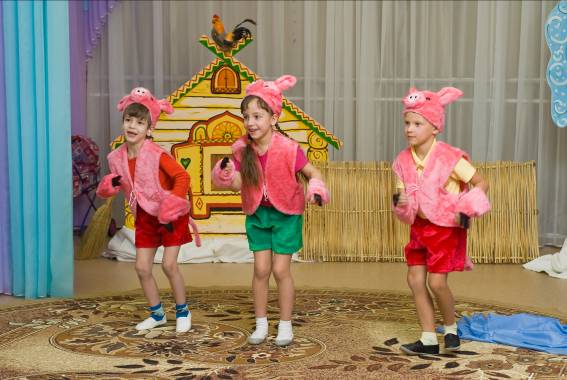 Качество музыкального образования (Э.П.Костина «Управление качеством музыкального образования дошкольников на основе комплексного педагогического мониторинга»):
1.Уровень развития интегративных качеств
2.Уровень развития музыкальности, креативности
3.Качество достижений детей по направлению художественно – эстетического развития детей в разделе «Музыка»
Повысить качество музыкального образования в музыкально – театрализованной деятельности  детей старшего дошкольного возраста.
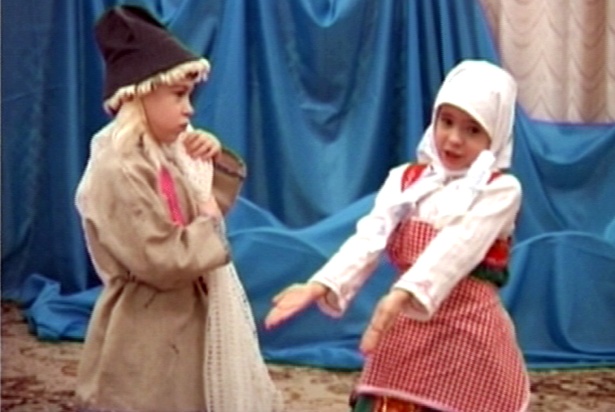 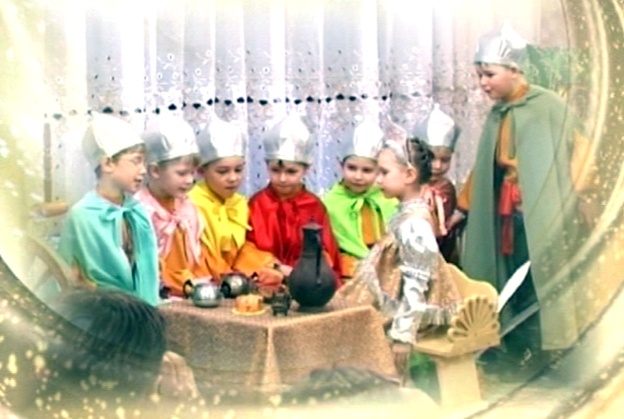 Ведущая педагогическая идея заключается,  что  в контексте ФГОС поднять на новый уровень качество музыкального образования через оптимизацию взаимодействия в системе «Педагог – ребенок».
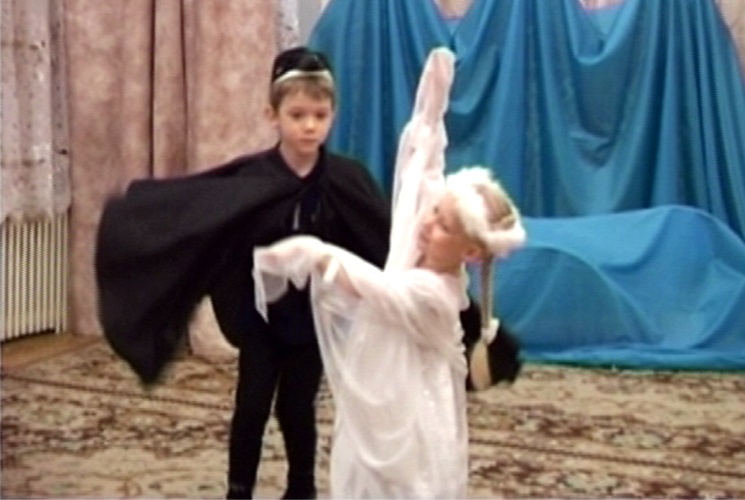 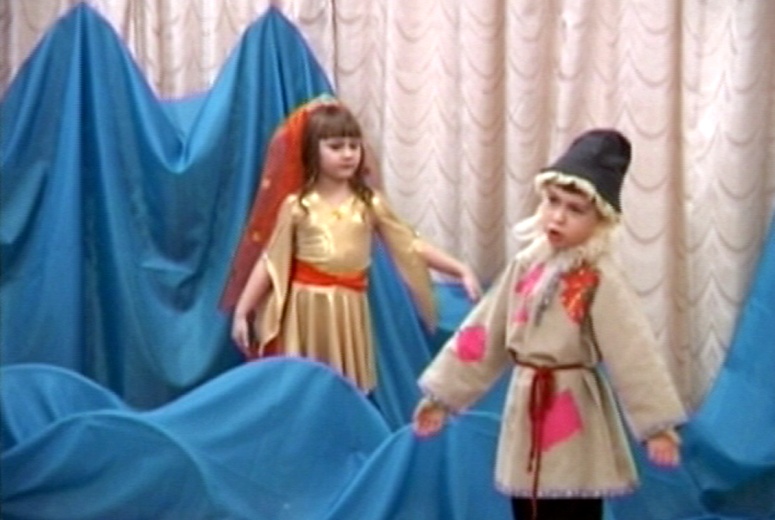 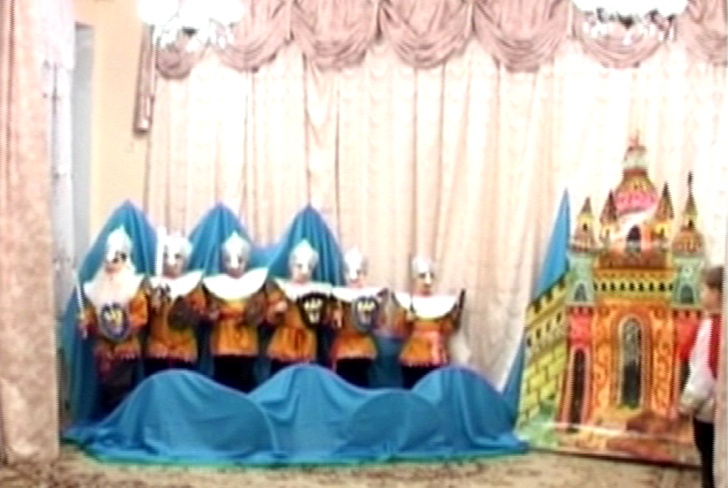 Система музыкальное образования  дошкольников
 в  музыкально – театрализованной  деятельности
Методы и приемы  реализации
 ,
Способы реализациии
Формы реализации
Традиционная, Сюжетная, 
 ,
Наглядно-слуховой (слушание) музыкальных произведений)
 ,
Песенно-игровое творчество
Тематическая
Музыкальная НОД
Словесный (беседа, рассказ, пояснение, разъяснение)
Комплексная
Восприятие музыки
Праздники, развлечения, постановка детских спектаклей
Метод прямого воздействия (предлагается образец и способ выполнения;
Театральные постановки
Музыкальные викторины
Концерты
Пластическое интонирование
Метод опосредованных воздействий (педагог направляет деятельность детей поощрением, напоминанием);
Сюжетно – ролевые игры, с использованием музыкального репертуара
Инструментальное музицирование
Театрально – музыкальная деятельность
Совместная деятельность
Метод проблемного воспитания и обучения побуждающий детей к самостоятельному поиску решений для выполнения музыкального образа.
Музыкальные традиции группы
Театрализованные игры
Музыкальные игры
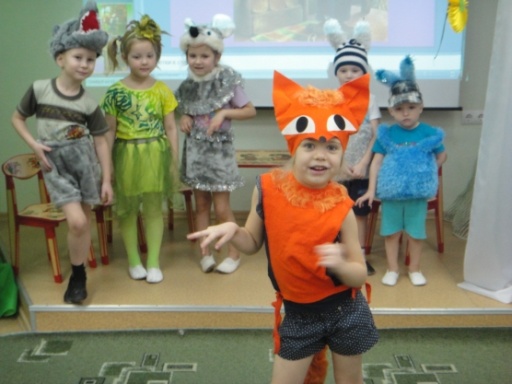 Песни и пляски
Самостоятельная деятельность детей
Театральные этюды
Импровизации: музыкальные и театральные
Система музыкальное образования  дошкольников
 в  музыкально – театрализованной  деятельности
Упражнения по дикции (артикуляционная гимнастика) ;
Задания для развития речевой интонационной выразительности;
Игры-превращения, образные упражнения;
Упражнения на развитие детской пластики;
Ритмические минутки;
Пальчиковый игротренинг;
Упражнения на развитие выразительной мимики, элементы пантомимы;
Театральные этюды;
Разыгрывание мини-диалогов, потешек, песенок, стихов;
Просмотр кукольных спектаклей.
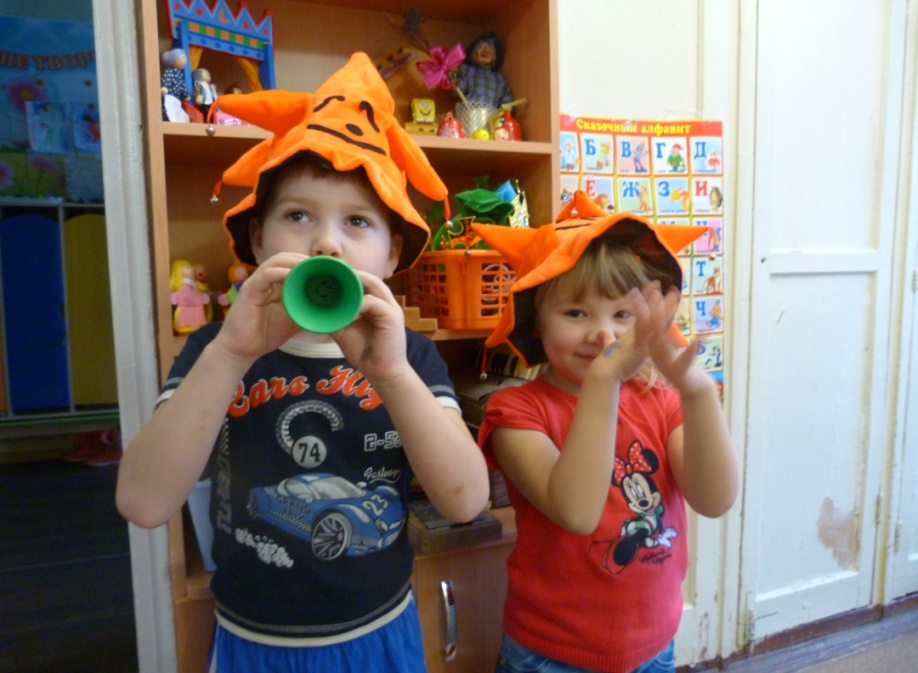 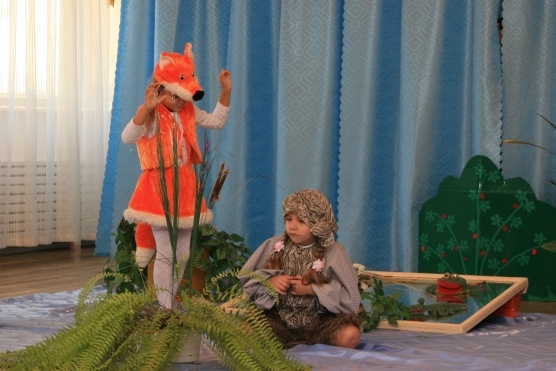 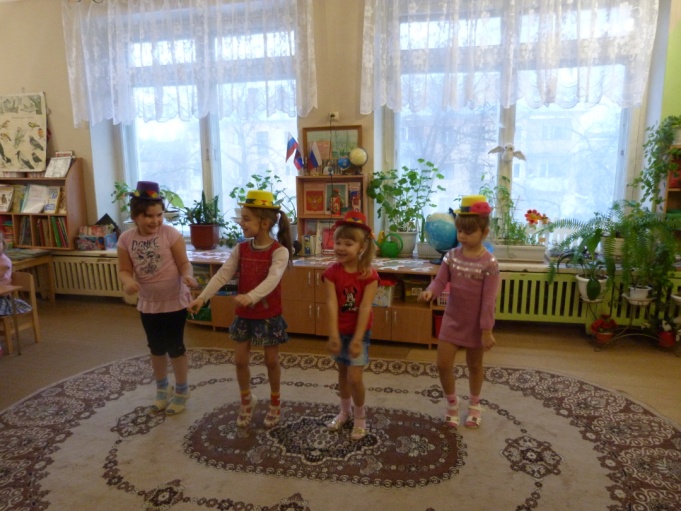 Постановка спектакля
« Двенадцать  месяцев» (по сказке С.Я.Маршака)
«Сказка о мертвой царевне и семи богатырях»
«У самого синего моря»  (по сказке А.С.Пушкина)
«Горошина»
«Свинопас»                                                                  
«Гадкий утенок»
«Снежная королева»
«Царевна – лягушка» р.н.с.
«Аленький цветочек» (А.Аксаков)
«Снегурочка» (по сказке Афанасьева) 
«Золушка» (по сказке Ш.Перро)
«Среда, окружающая ребенка в детском саду, может стать средством развития его личности лишь в том случае, если педагог способен организовать такую среду»
Э.П.Костина
Взаимодействие с родителями
Важным направлением в организации театрализованной деятельности является работа с родителями, которые привлекаются к творческому взаимодействию с детьми в различных направлениях.
Родители участвуют в создании декораций к детским спектаклям, изготавливают вместе с ребятами костюмы, помогают в заучивании текстов ролей.  Прилагаю усилия для того, чтобы родители освоили педагогические умения и навыки.
Для реализаций этих направлений использую:
-беседы с родителями;
-консультации для родителей:
«Развитие творческих способностей детей дошкольного возраста посредством театрализованной деятельности»;
«Здравствуй, театр!»;
«Театр дома»;
«Театр для малышей»;
Новизна, теоретическая значимость моего опыта состоит в рассмотрении проблемы повышения качества музыкального образования средствами   театрального и музыкального искусства, в разработке форм и методов работы с детьми как  на занятиях по музыкальному воспитанию, так и вне занятий, в обозначении основных направлений организации музыкально – театрального искусства.
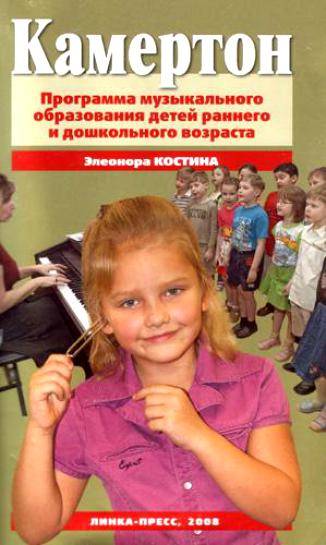 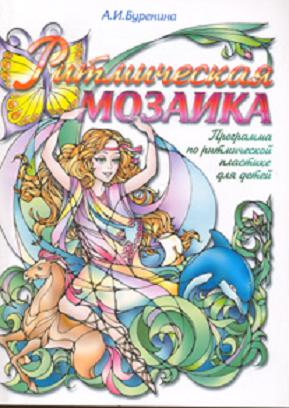